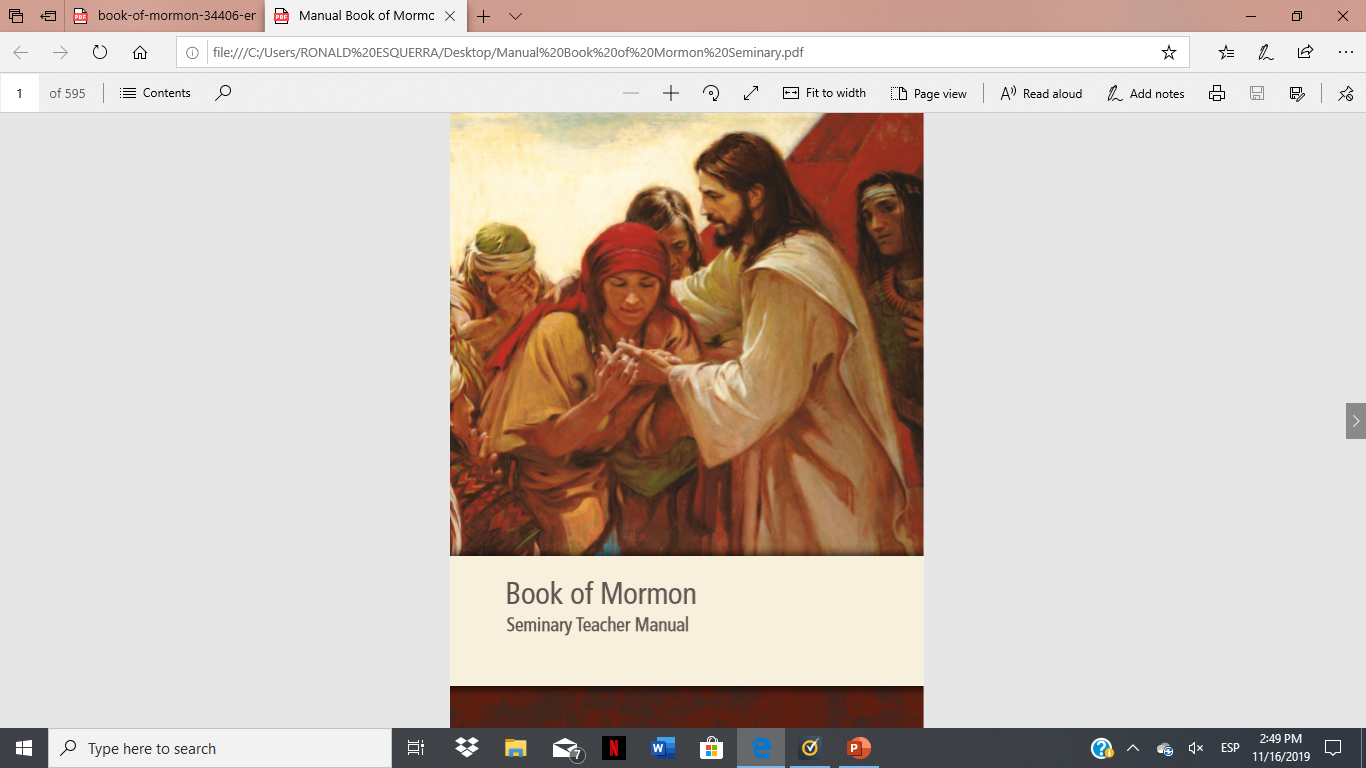 SEMINARY
El Libro de Mormón
LESSON 16
1 Nephi 15
LESSON 16
1 Nephi 15:1–11
“Nephi’s brothers complain that they cannot understand Lehi’s vision”
LESSON 16
What relationship have you seen between the effort you make and the results that follow?
1 Nephi 15:1-2, 7
1 And it came to pass that after I, Nephi, had been carried away in the Spirit, and seen all these things, I returned to the tent of my father.
2 And it came to pass that I beheld my brethren, and they were disputing one with another concerning the things which my father had spoken unto them.
7 And they said: Behold, we cannot understand the words which our father hath spoken concerning the natural branches of the olive tree, and also concerning the Gentiles.
What did Nephi find when he returned to his father’s tent?
What were Nephi’s brothers disputing about? Why?
LESSON 16
1 Nephi 15:3
For he truly spake many great things unto them, which were hard to be understood, save a man should inquire of the Lord; and they being hard in their hearts, therefore they did not look unto the Lord as they ought.
Why were Nephi’s brothers having difficulty understanding the things Lehi taught them?
What did Nephi do to learn spiritual truths?
1 Nephi 15:8
And I said unto them: Have ye inquired of the Lord?
Why was it natural for him to ask his brothers if they had inquired of the Lord?
LESSON 16
1 Nephi 15:9
And they said unto me: We have not; for the Lord maketh no such thing known unto us.
We have not; for the Lord maketh no such thing known unto us.
What had Nephi’s brothers not done?
We have not inquired of the Lord; for the Lord maketh no such thing known unto us.
1 Nephi 15:10-11
10 Behold, I said unto them: How is it that ye do not keep the commandments of the Lord? How is it that ye will perish, because of the hardness of your hearts?
11 Do ye not remember the things which the Lord hath said?—If ye will not harden your hearts, and ask me in faith, believing that ye shall receive, with diligence in keeping my commandments, surely these things shall be made known unto you.
What counsel did Nephi give his brothers to help them understand their father’s words and receive answers from God?
How might we complete this statement?
LESSON 16
If we inquire of the Lord in faith and obey His commandments, then we will be prepared to receive revelation and guidance from Him.
LESSON 16
1 Nephi 15:12-20
“Nephi explains the scattering and 
gathering of Israel”
LESSON 16
1 Nephi 15:21–36
“Nephi answers his brothers’ questions about Lehi’s vision”
LESSON 16
In the ________________ we can find the power to resist temptation.”
The ___________________has the power to fortify the Saints and arm them with the Spirit.”
His______________________ is one of the most valuable gifts He has given us.”
1 Nephi 15:23–24
23 And they said unto me: What meaneth the rod of iron which our father saw, that led to the tree?
24 And I said unto them that it was the word of God; and whoso would hearken unto the word of God, and would hold fast unto it, they would never perish; neither could the temptations and the fiery darts of the adversary overpower them unto blindness, to lead them away to destruction.
What do we need to do to “hearken,” “hold fast,” and “give heed” to the word of God?
LESSON 16
Studying and following the word of God daily strengthens us against Satan’s temptations.
When has daily personal scripture study strengthened you against temptation?
Elder Robert D. Hales of the Quorum of the Twelve Apostles:
“So essential are these truths that Heavenly Father gave both Lehi and Nephi visions vividly representing the word of God as a rod of iron. Both father and son learned that holding to this strong, unbending, utterly reliable guide is the only way to stay on that strait and narrow path that leads to our Savior” (“Holy Scriptures: The Power of God unto Our Salvation,” Ensign or Liahona, Nov. 2006, 25).
LESSON 16